Дюймовочка
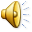 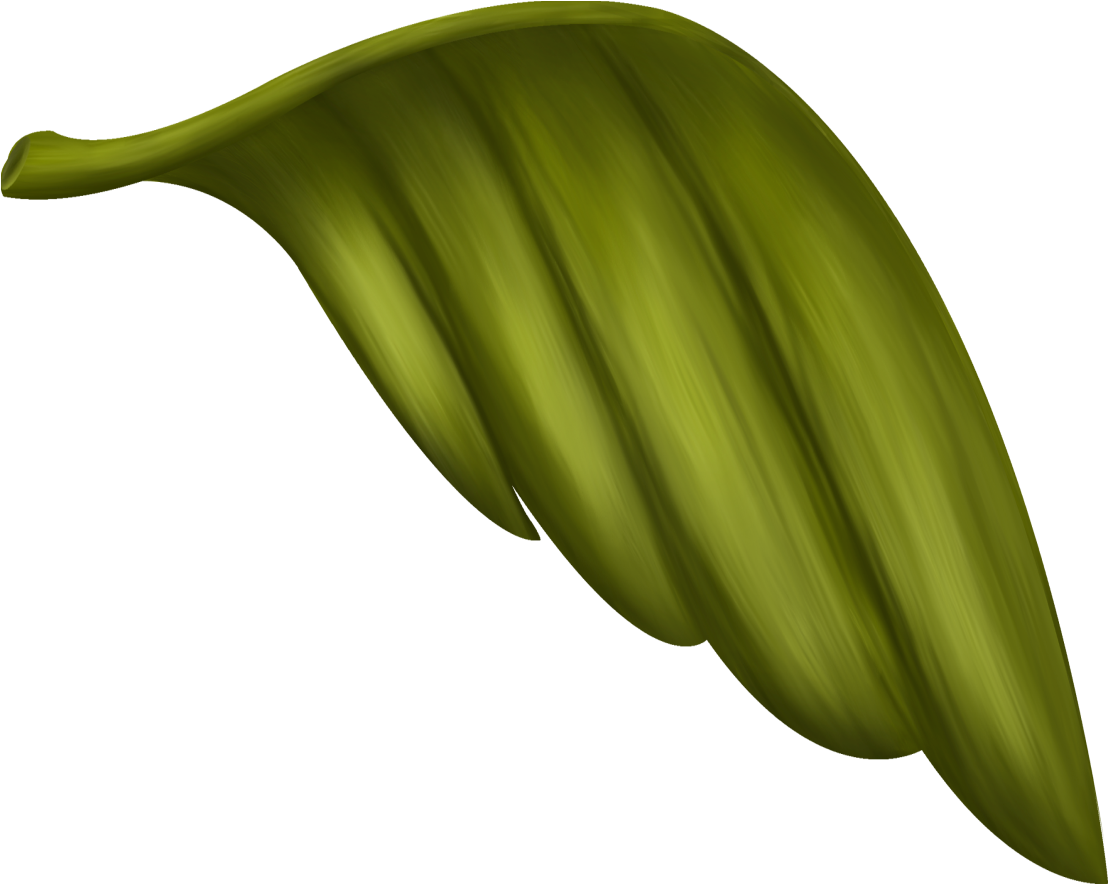 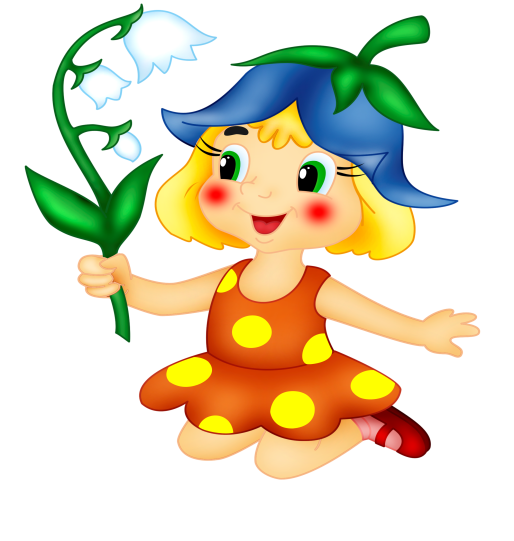 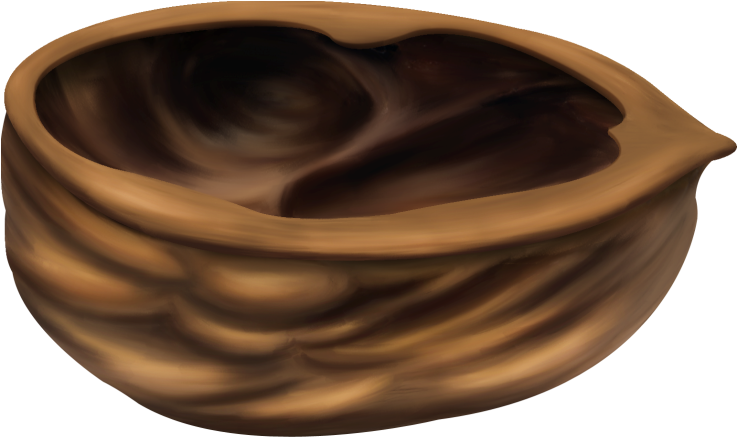 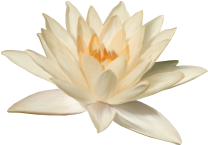 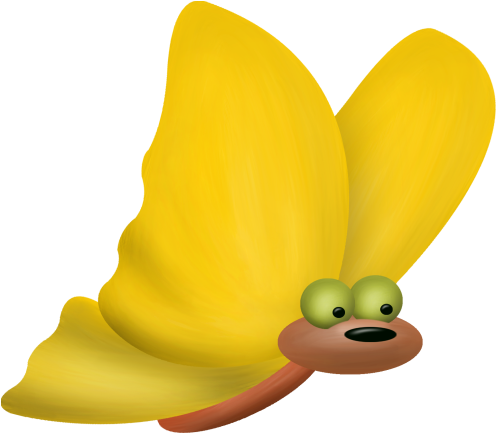 вода
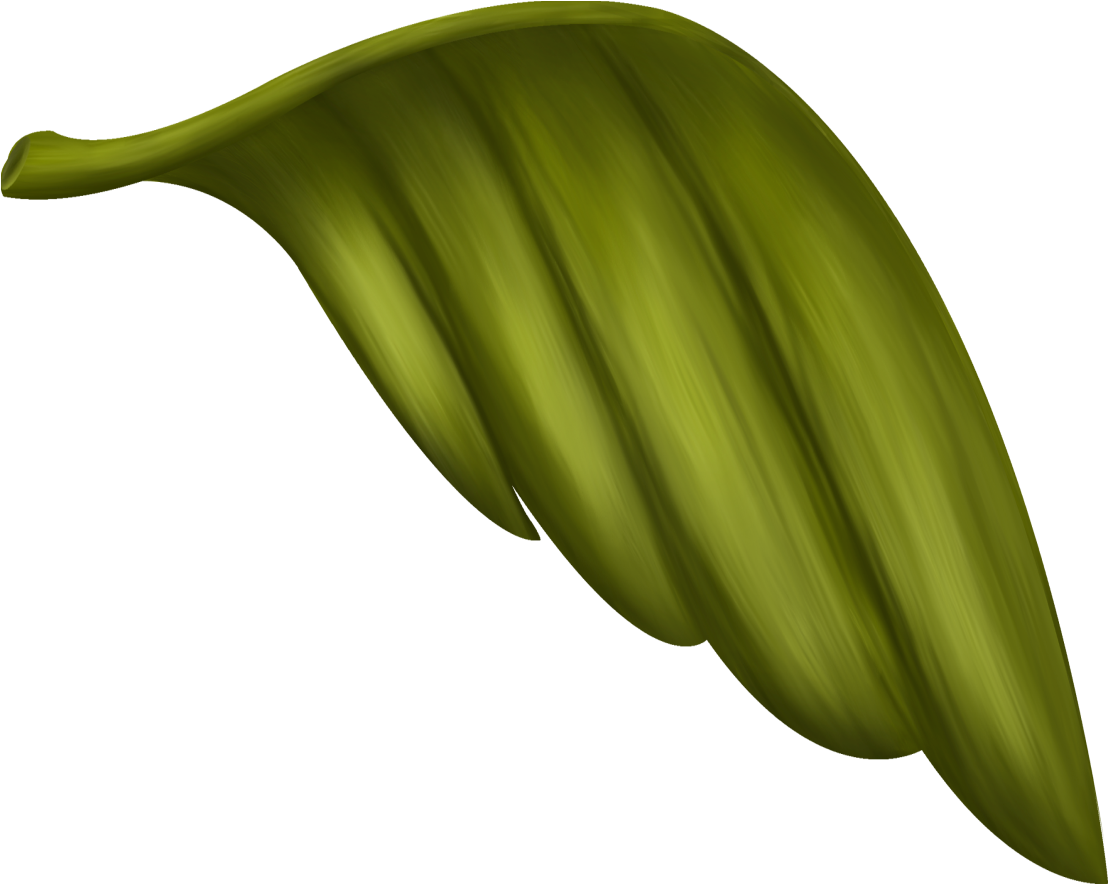 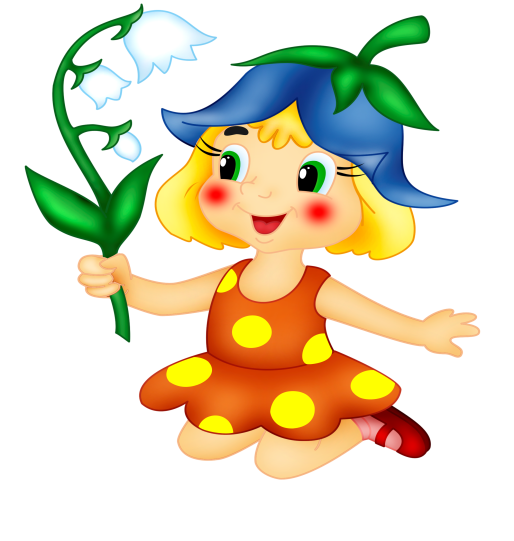 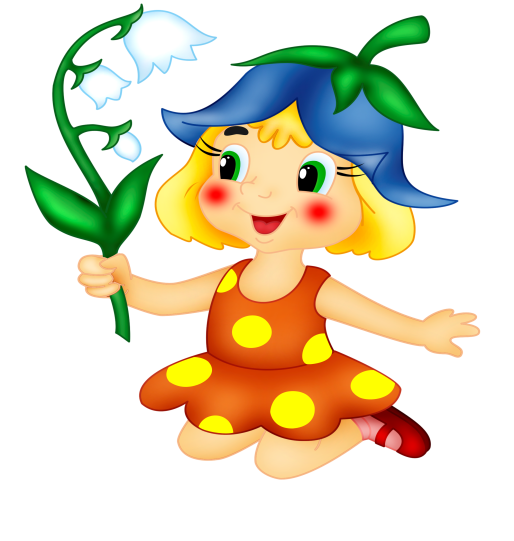 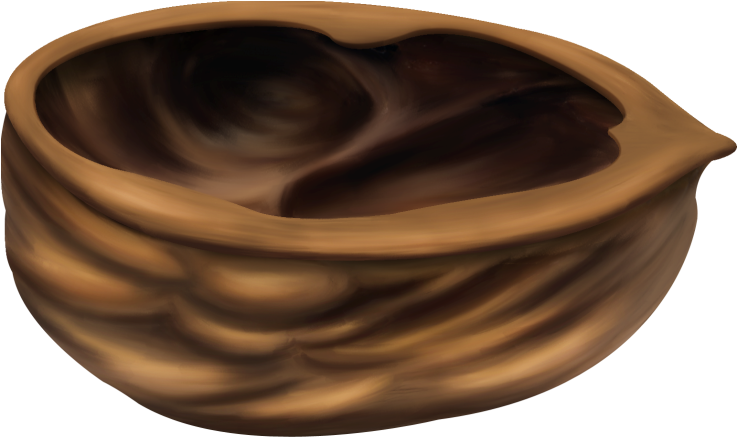 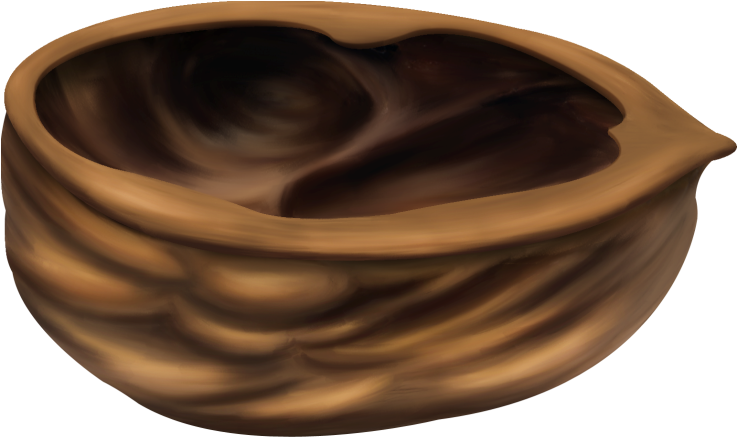 и
а
е
о
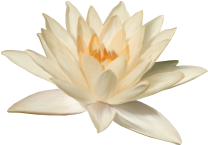 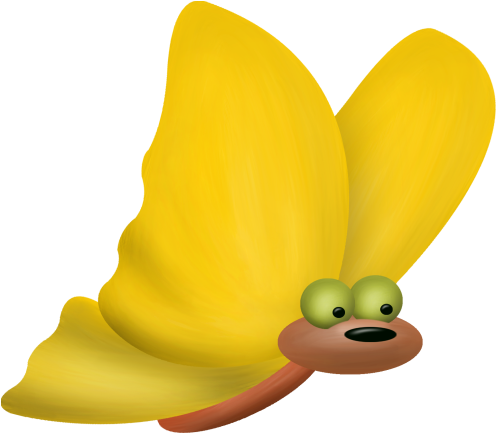 цветок
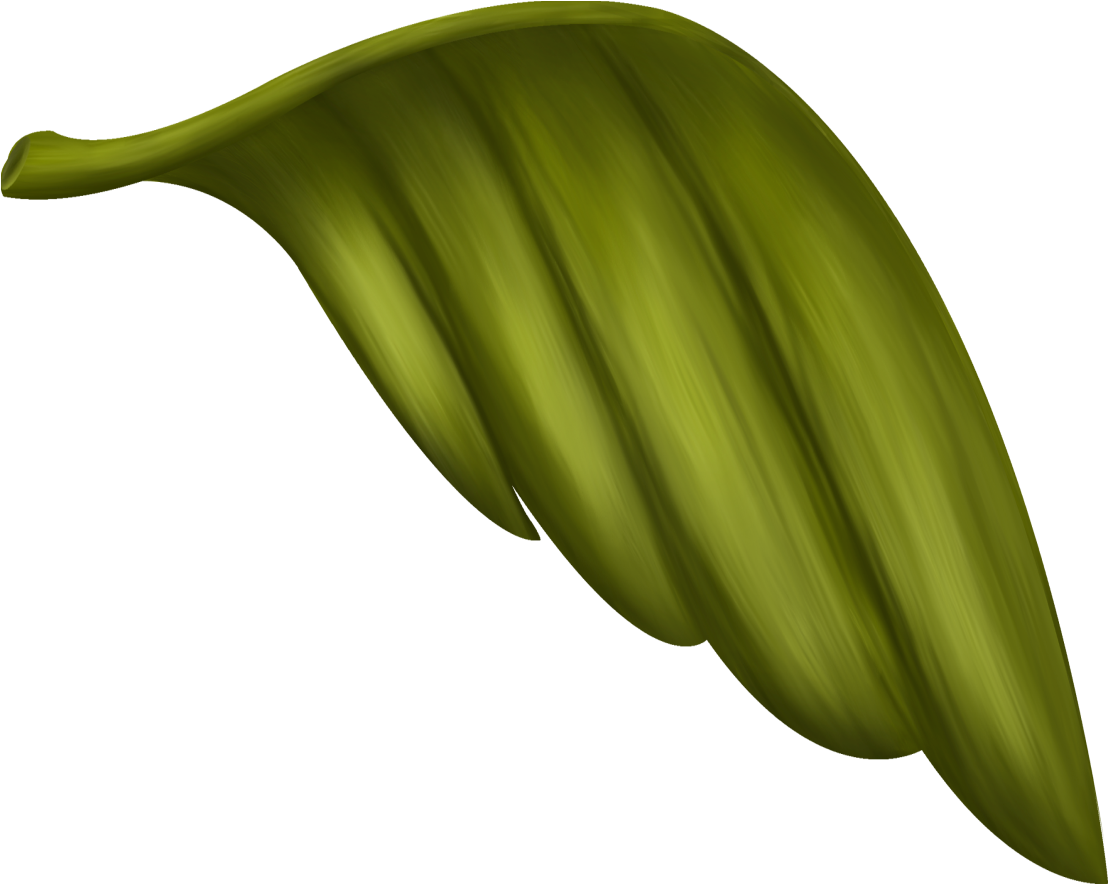 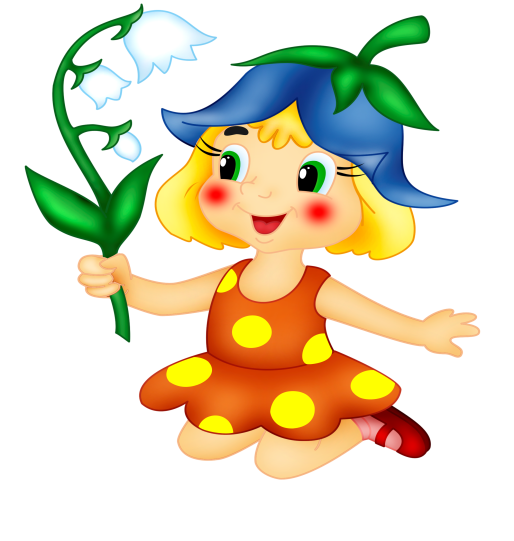 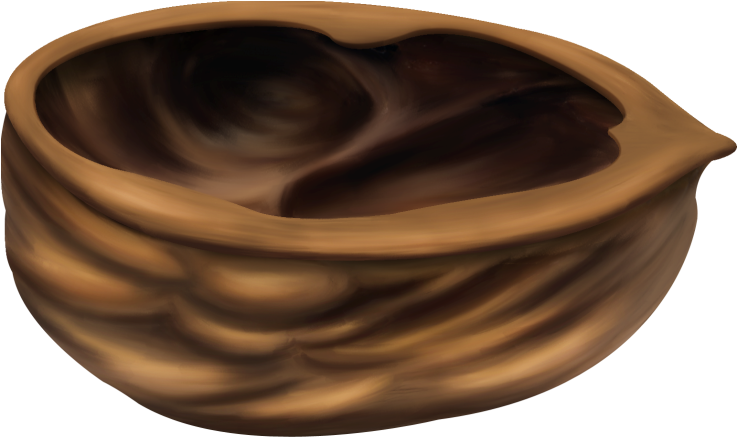 и
а
е
о
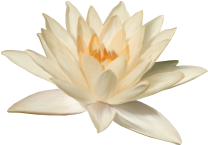 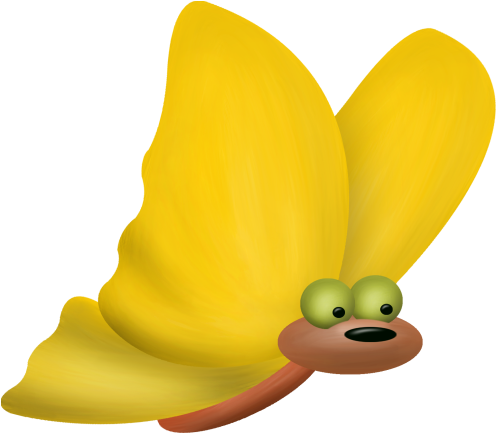 трава
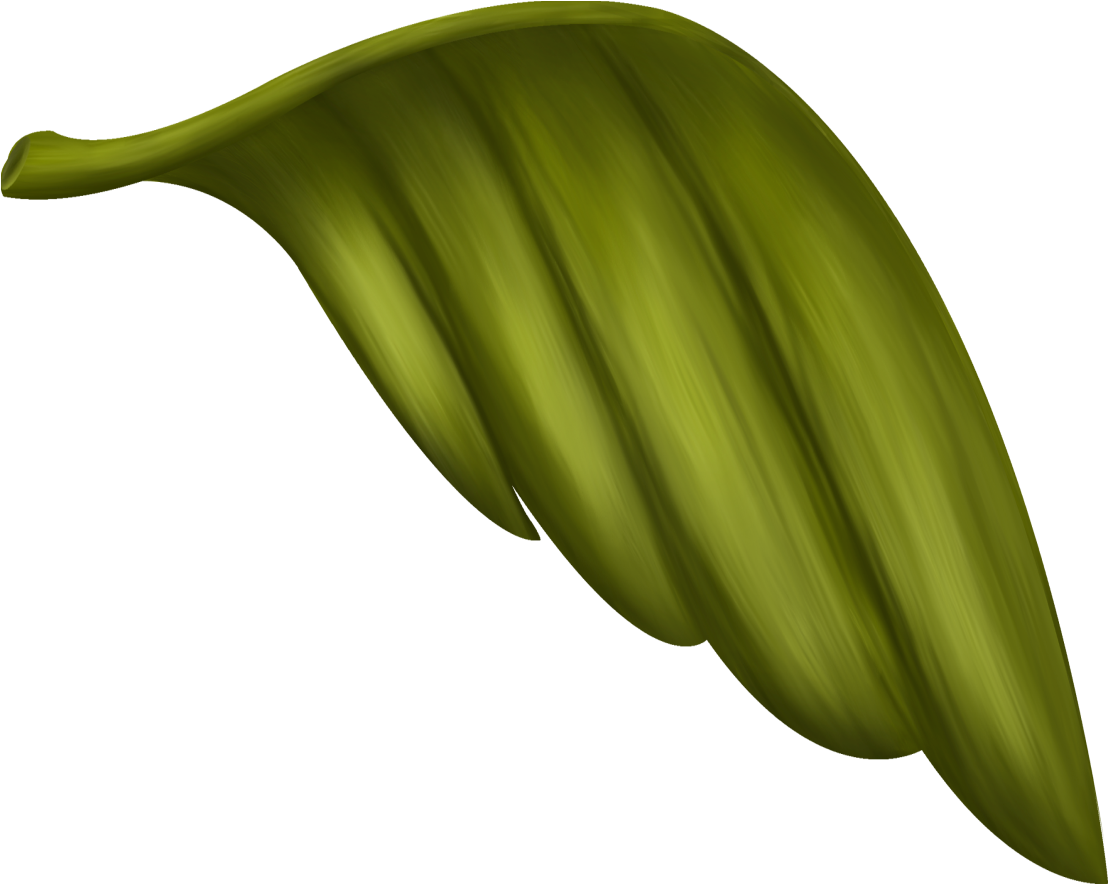 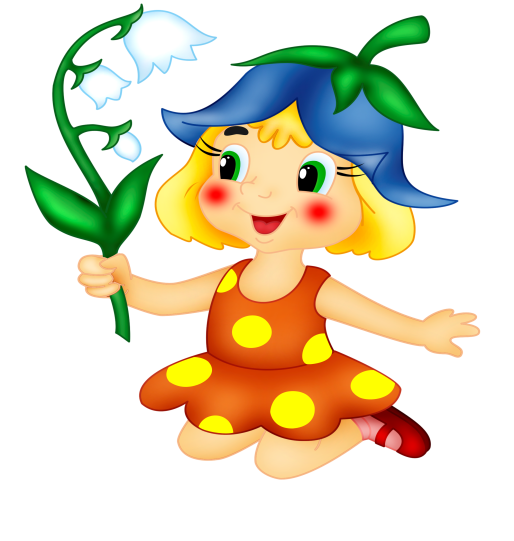 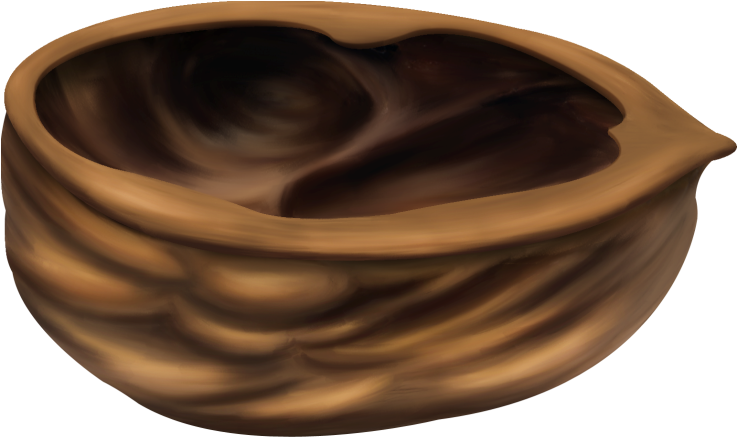 и
а
е
о
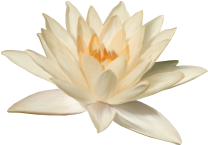 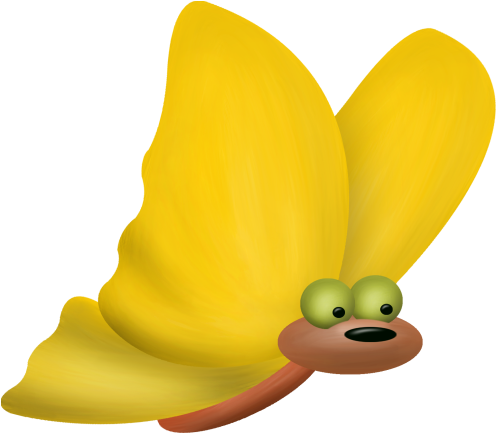 кроты
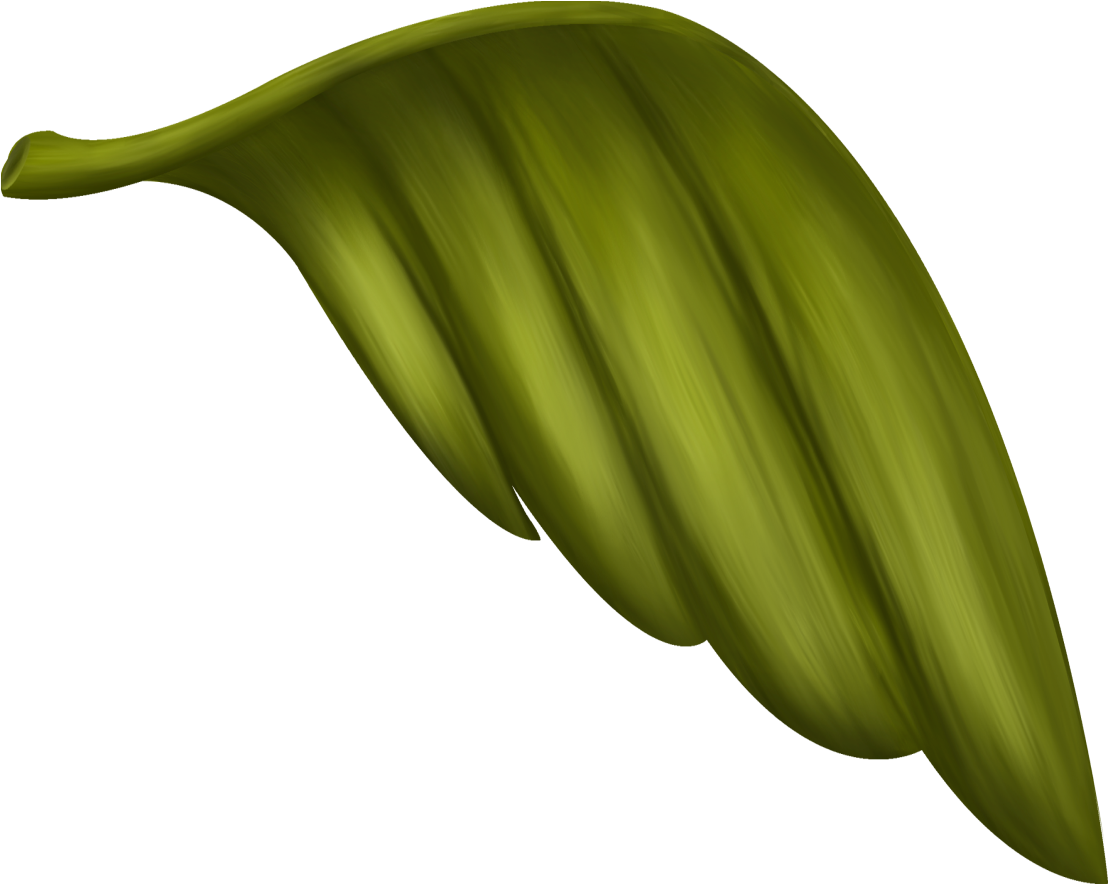 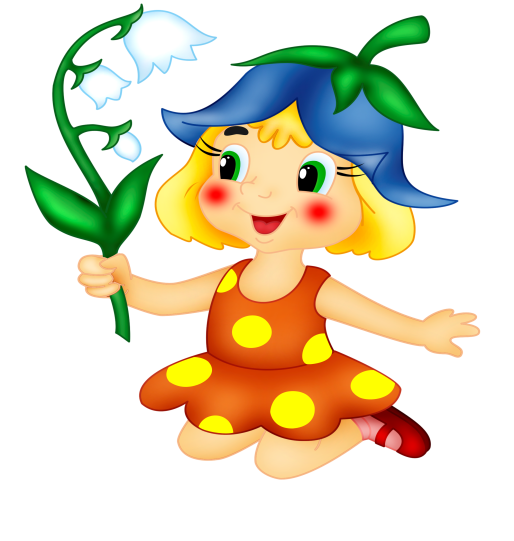 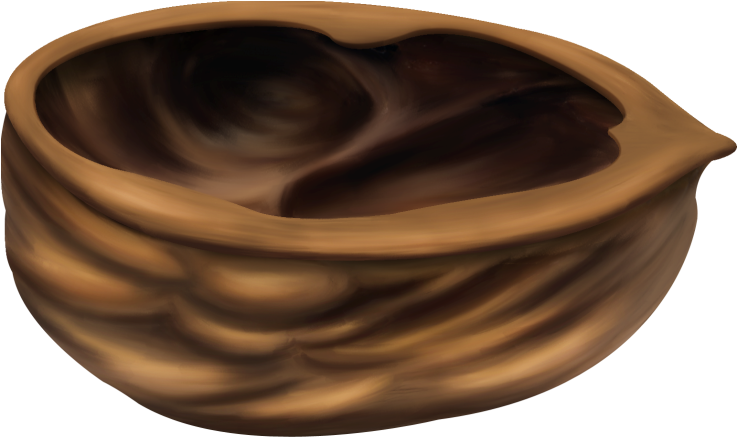 и
а
е
о
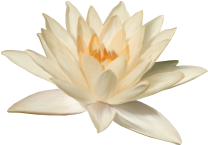 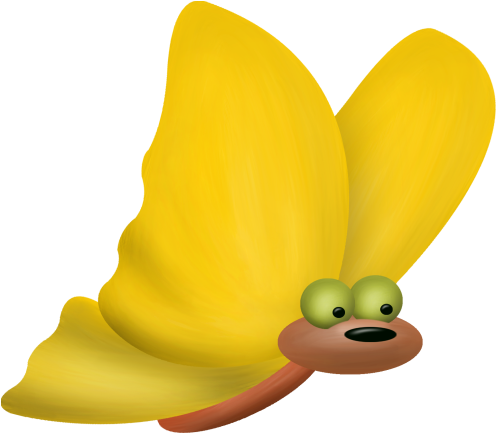 звезда
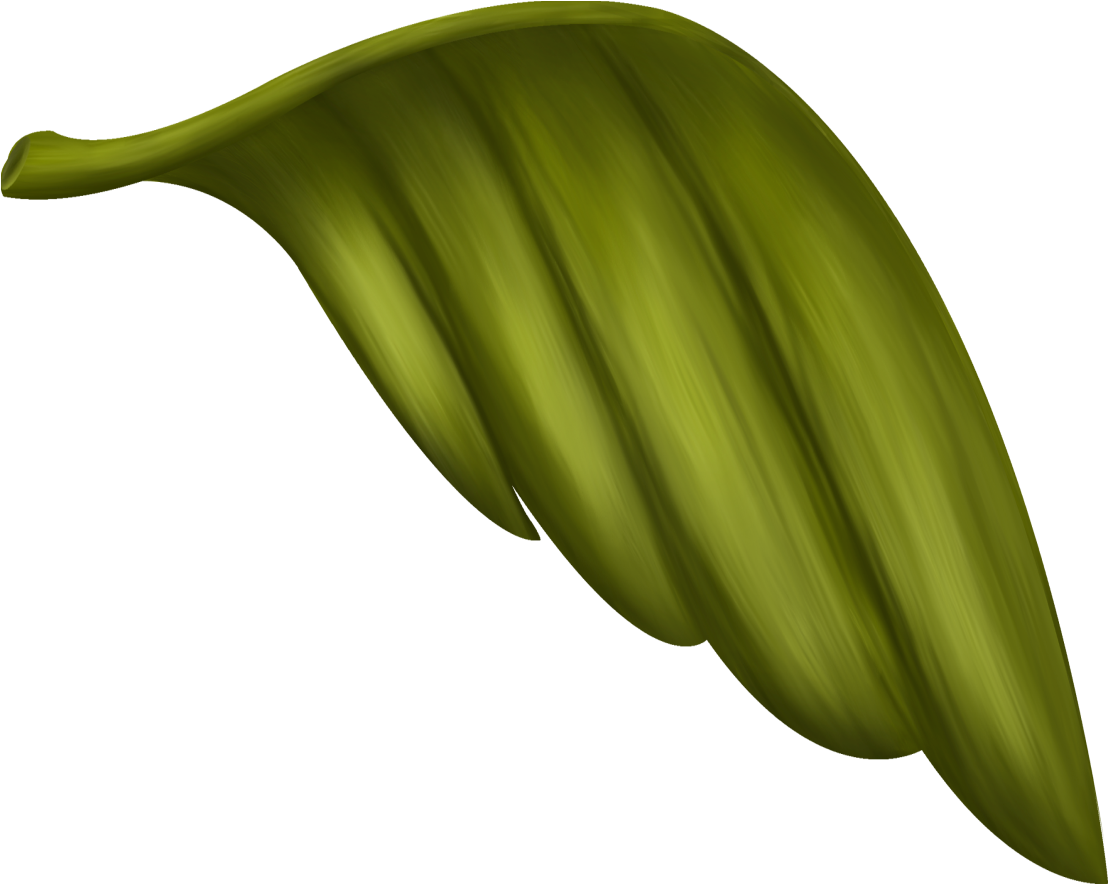 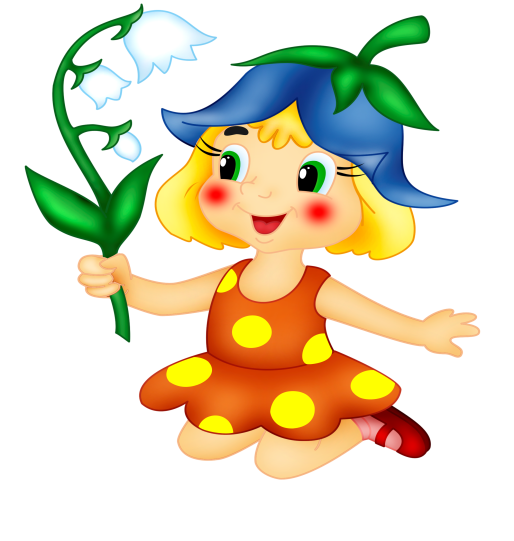 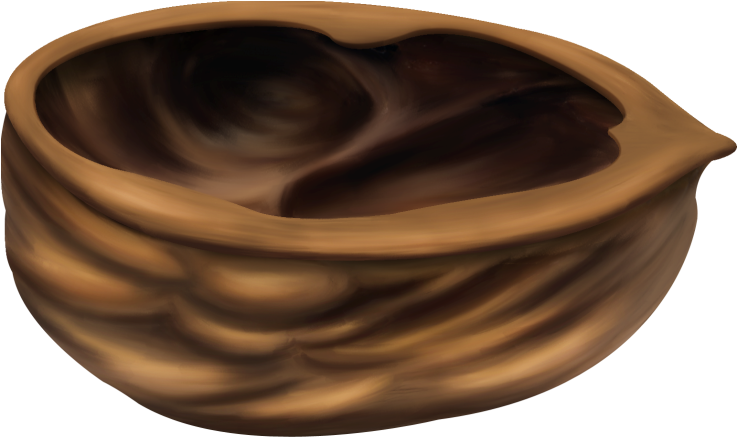 и
а
е
о
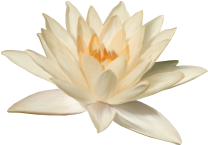 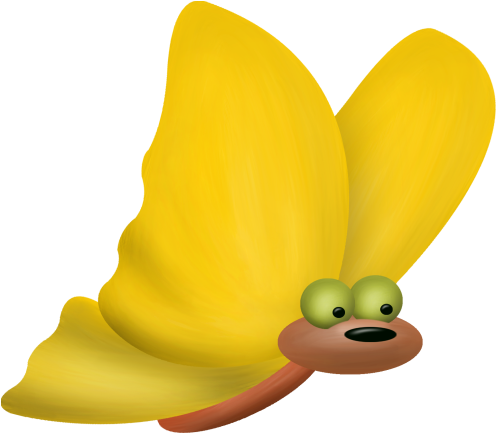 роса
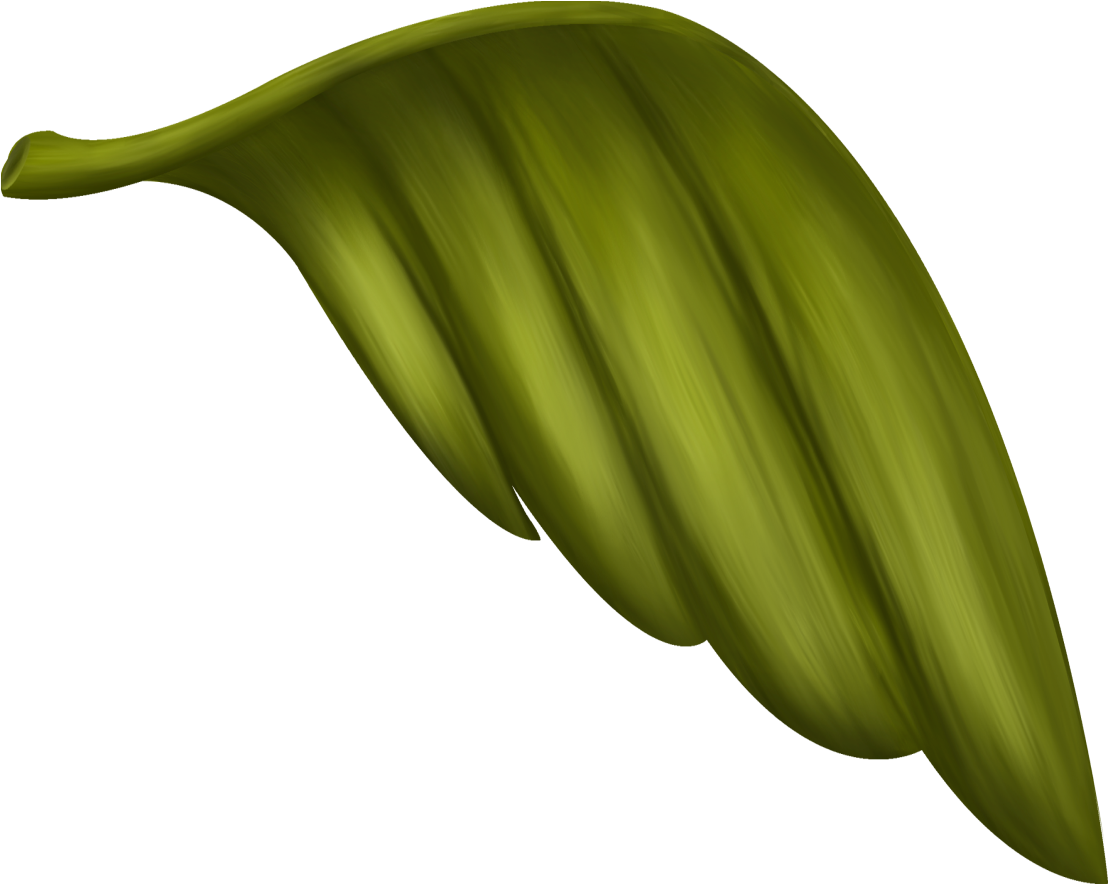 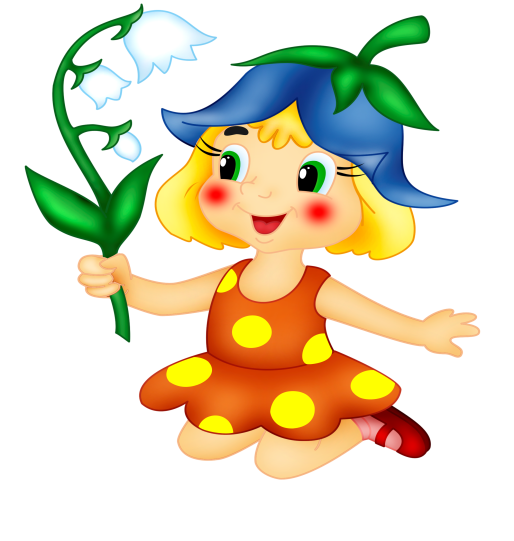 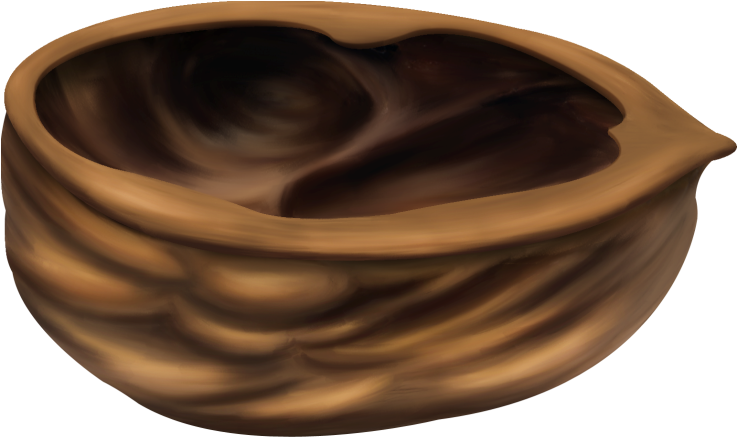 и
а
е
о
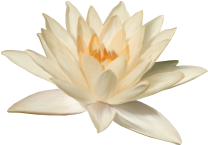 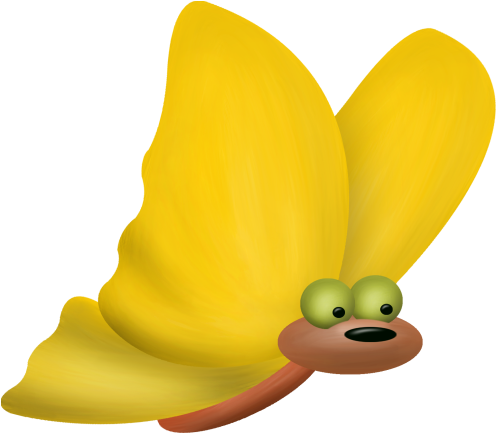 глаза
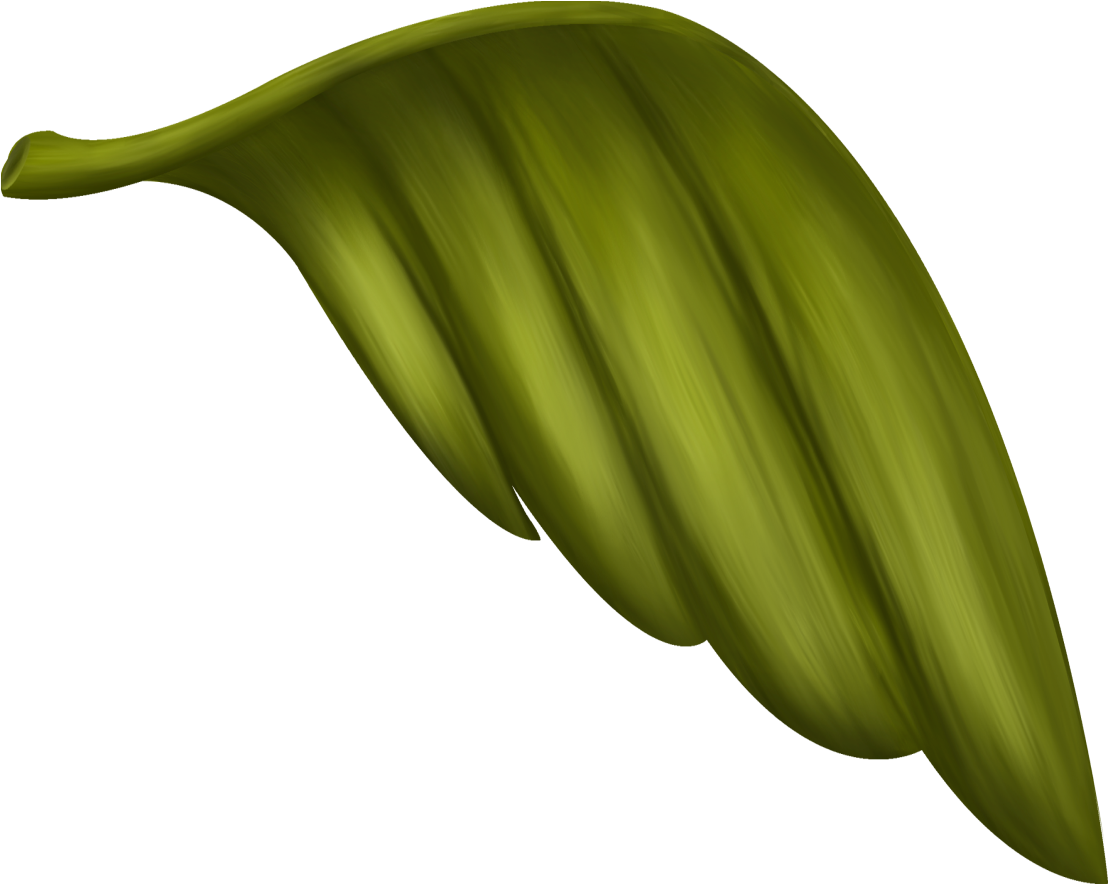 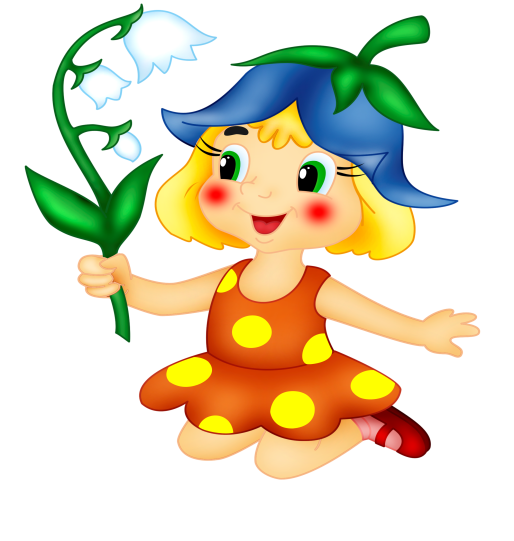 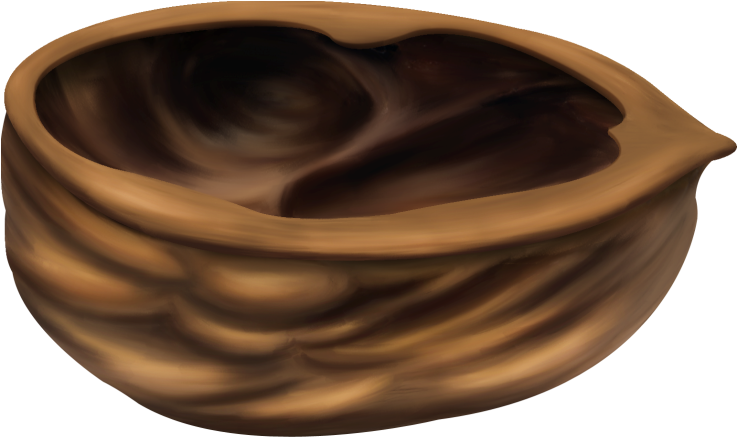 и
а
е
о
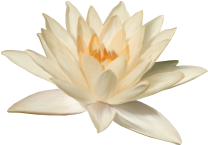 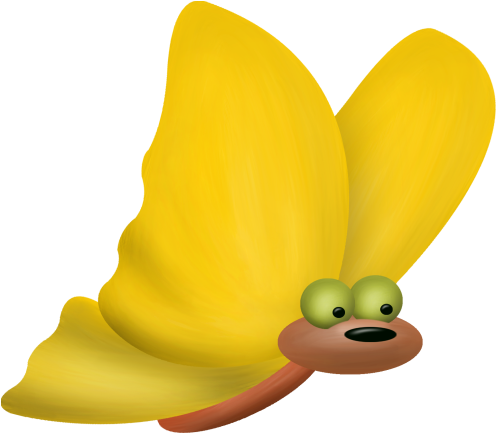 листок
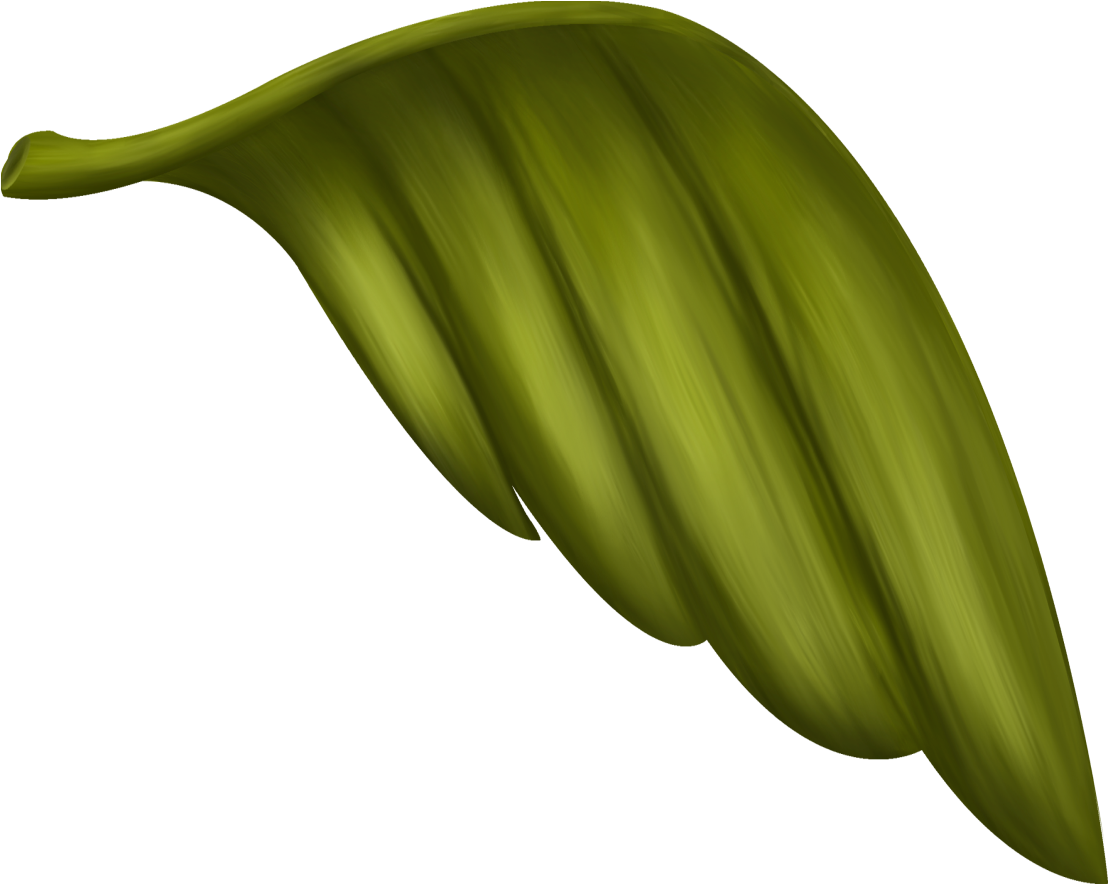 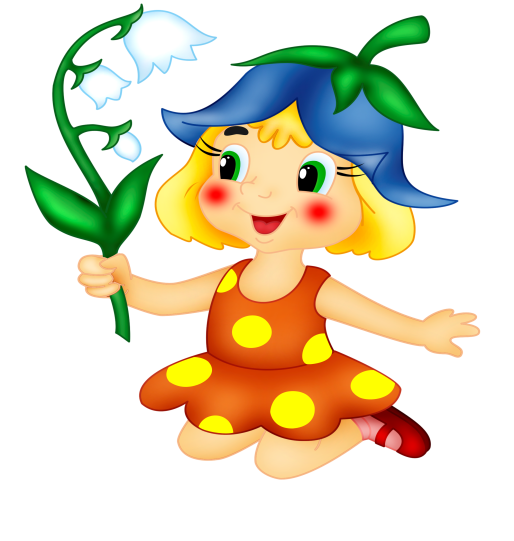 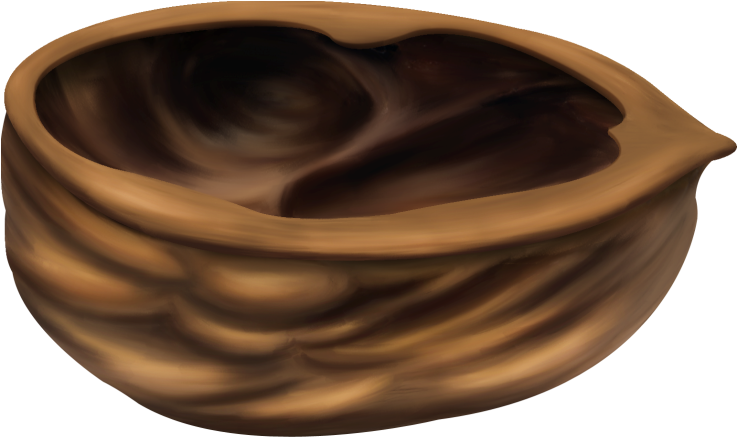 и
а
е
о
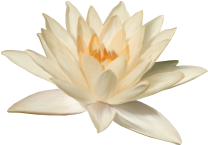 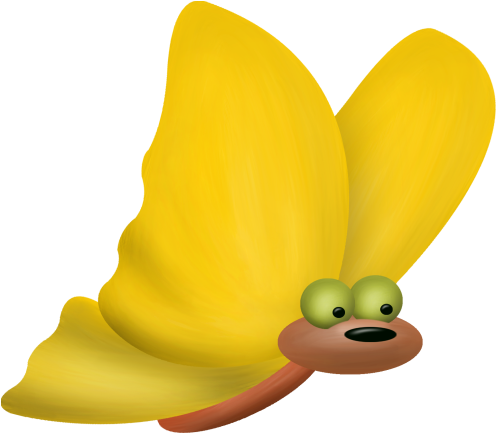 холмы
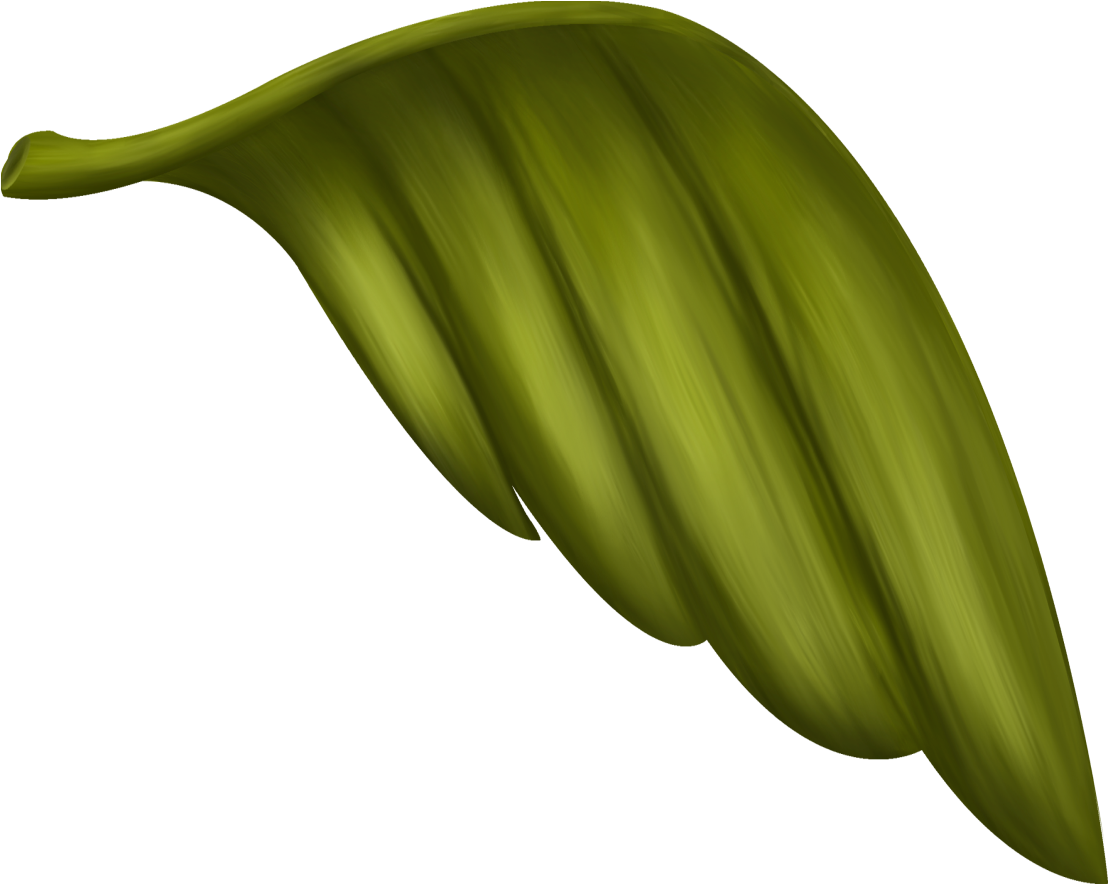 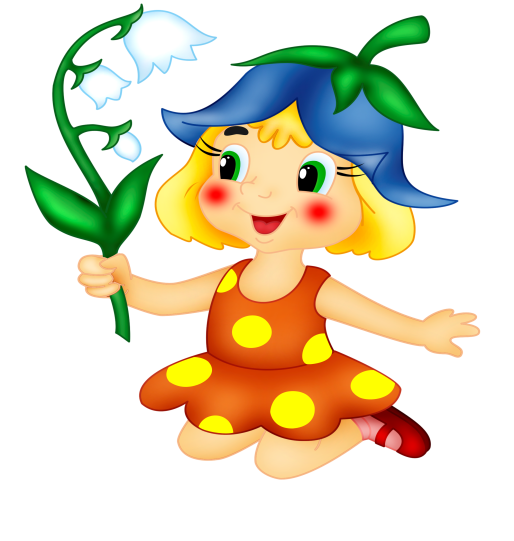 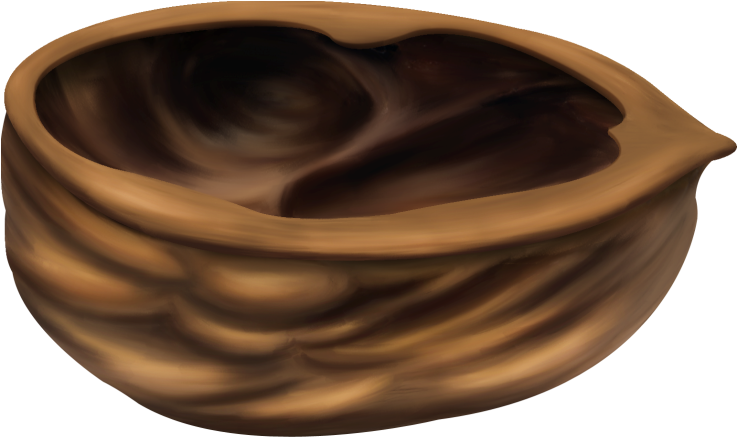 и
а
е
о
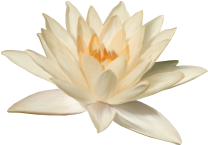 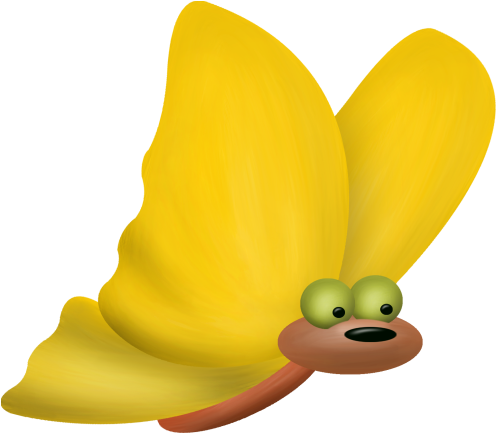 гнездо
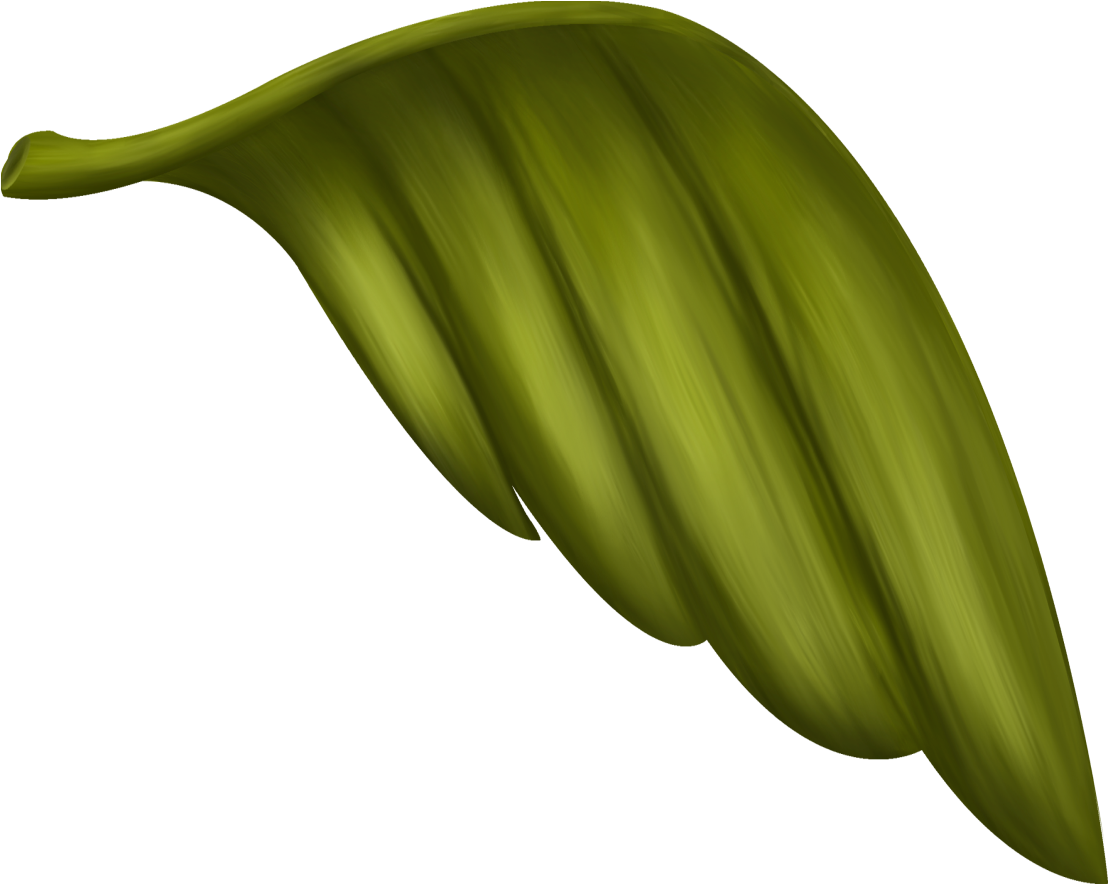 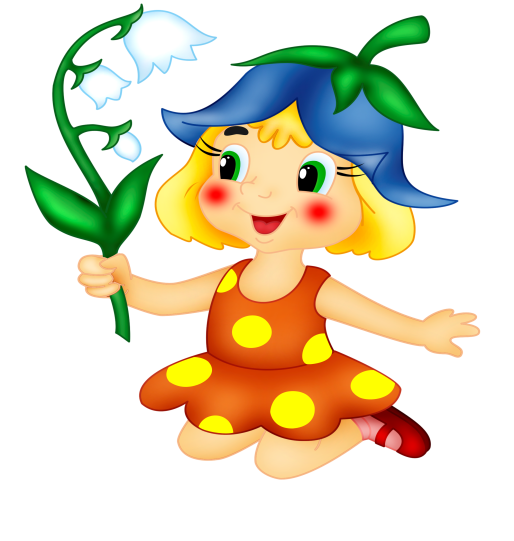 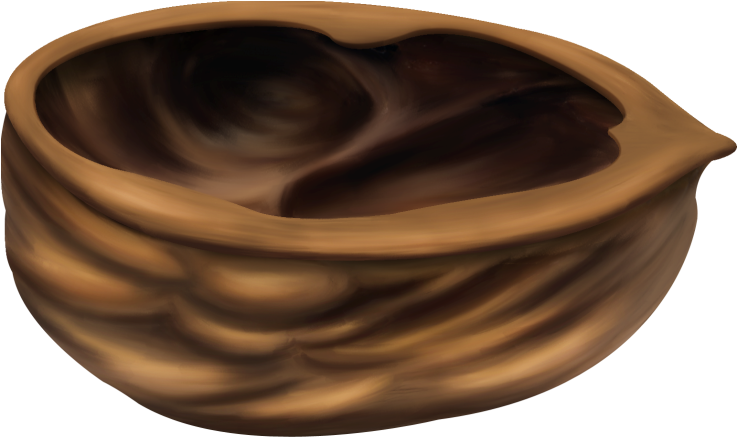 и
а
е
о
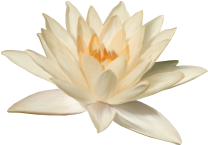 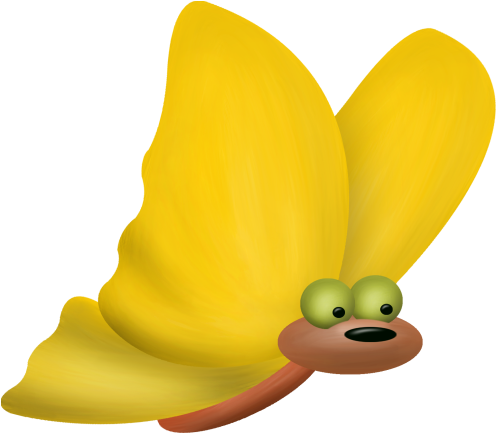 сидит
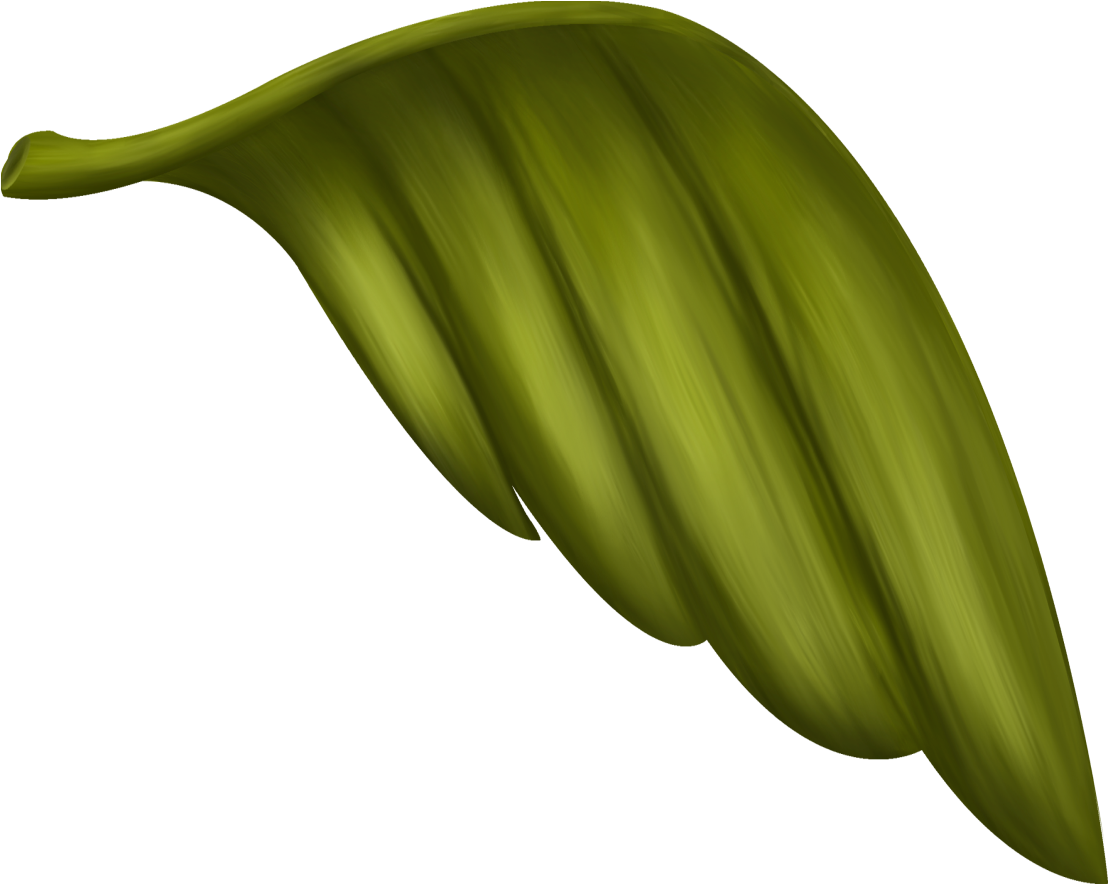 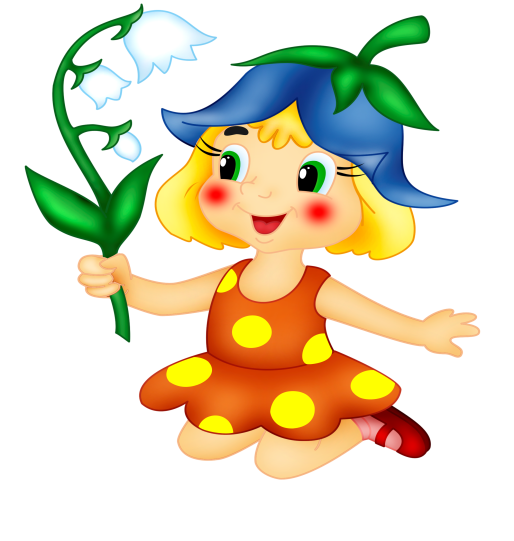 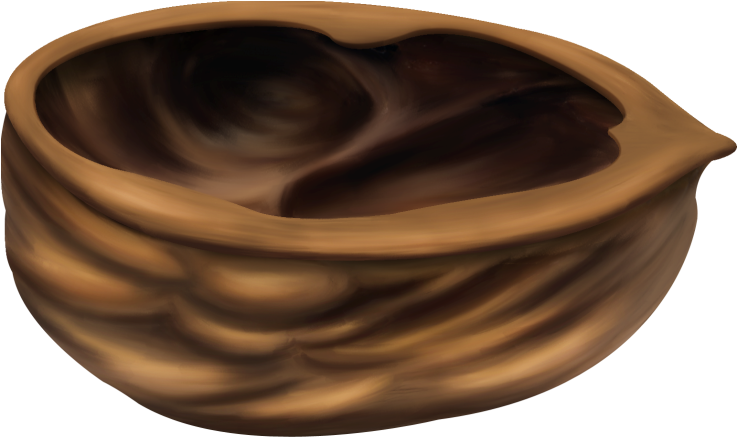 и
а
е
о
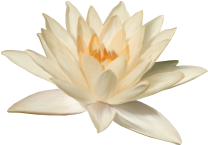 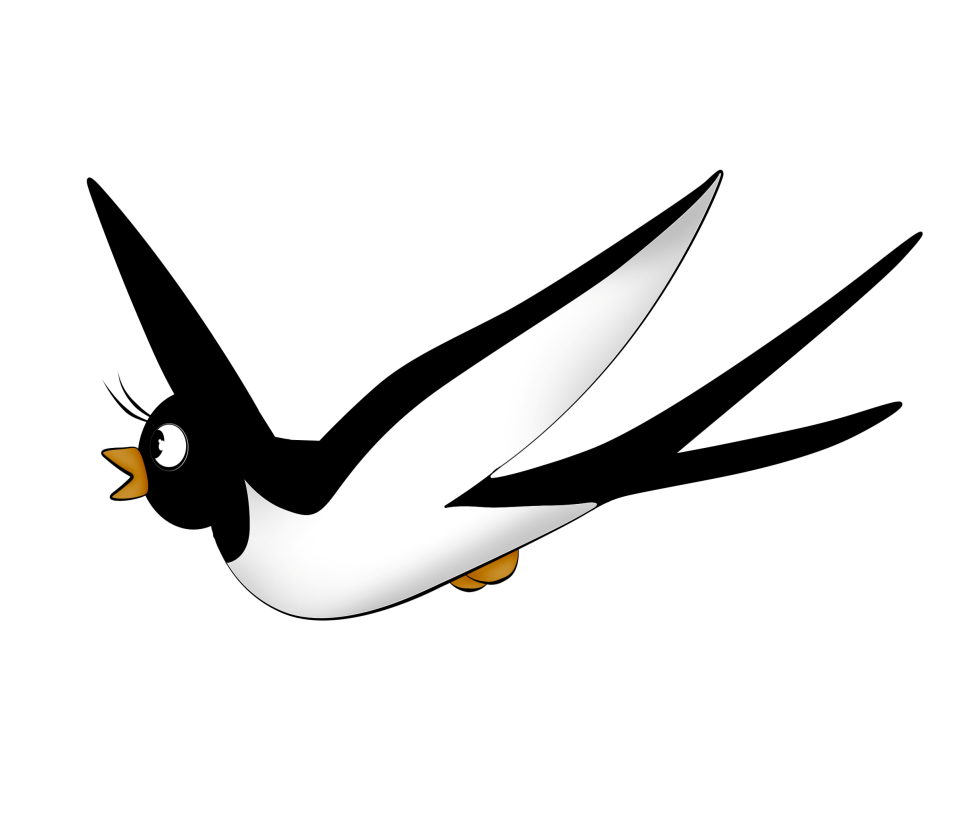 река
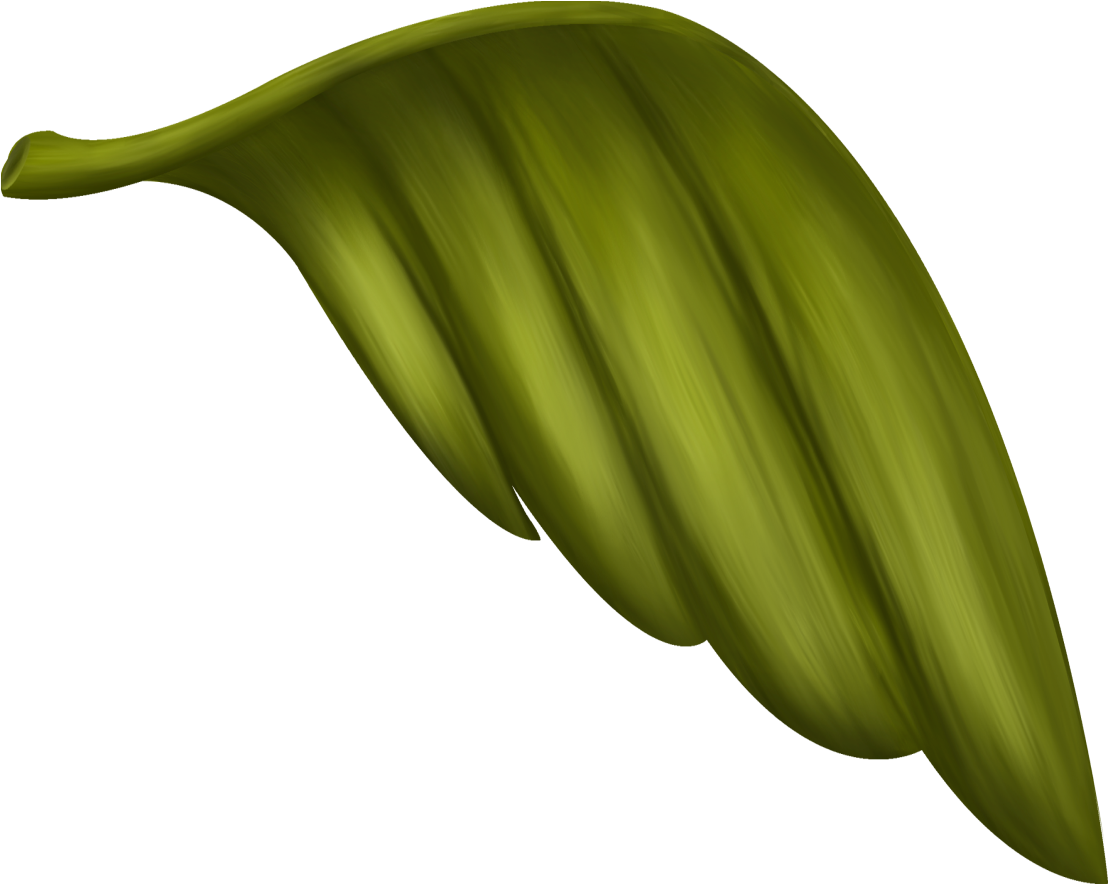 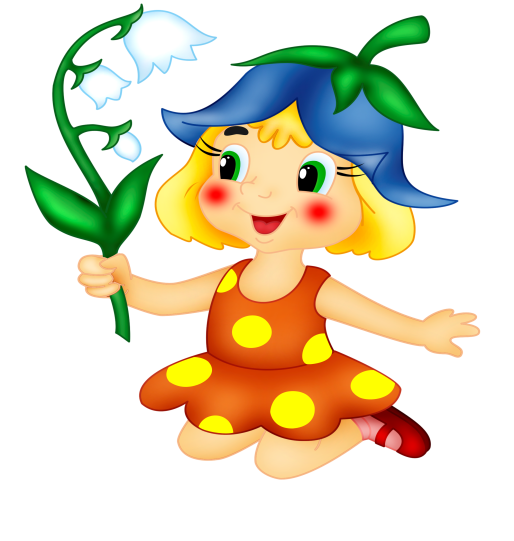 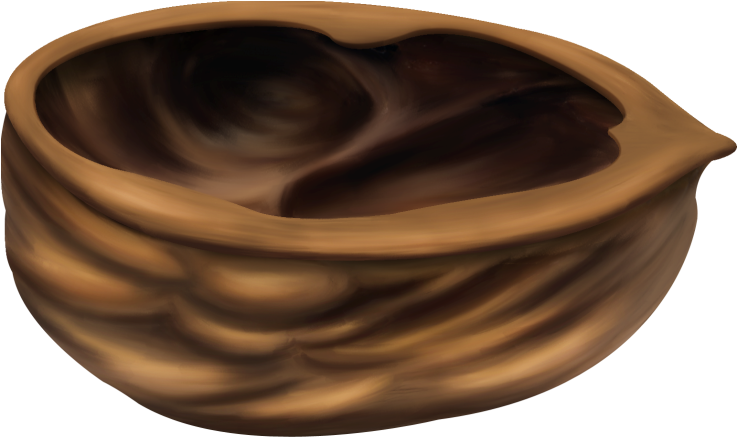 и
а
е
о
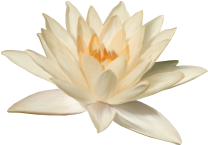 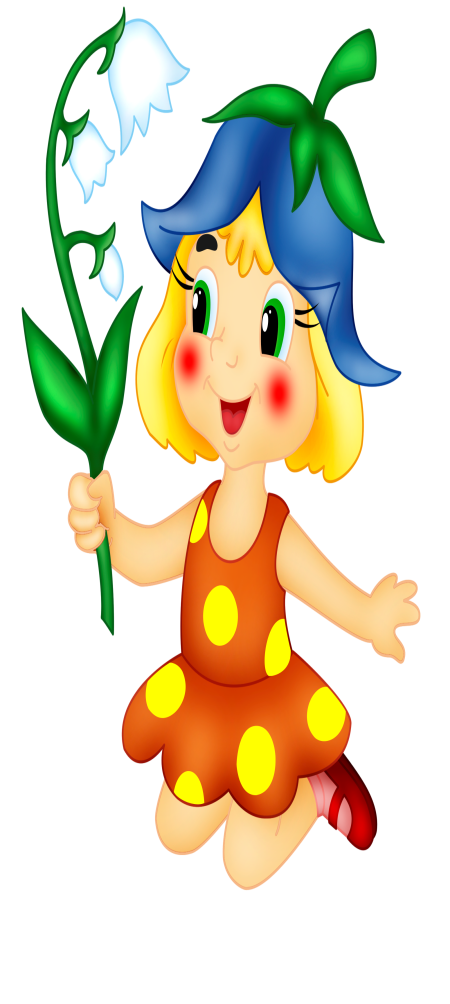 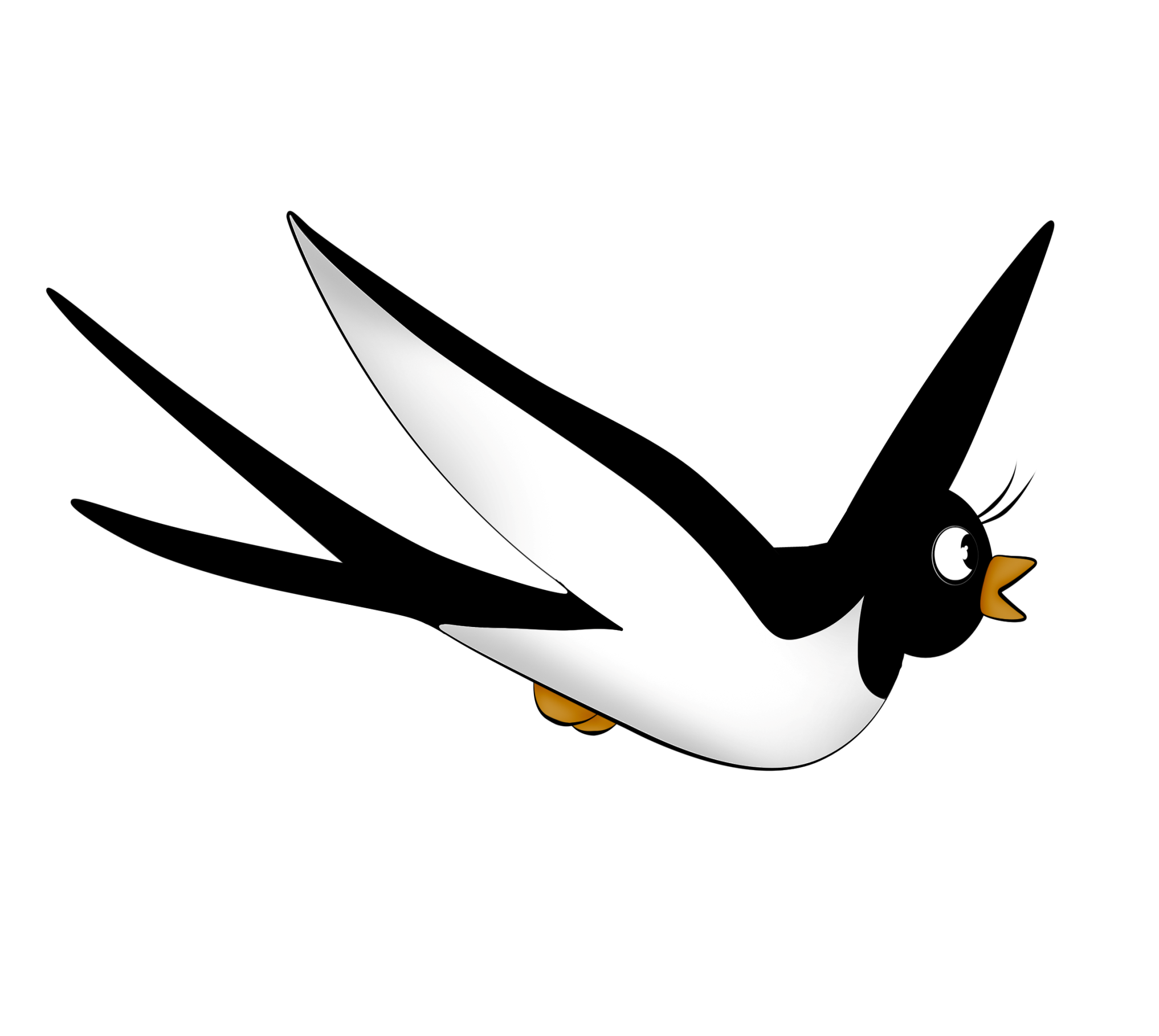 [Speaker Notes: И вот , наконец, Дюймовочка  добралась до тёплых стран .Там её ждала новая встреча.... ( По щелчку пойдёт фрагмент мультфильма)]
http://radikal.ru/F/i018.radikal.ru/0804/c0/f6497784fc85.png.html -Дюймовочка
http://img-fotki.yandex.ru/get/5807/valenta-mog.20b/0_80981_c0fad750_orig.jpg - фон http://img-fotki.yandex.ru/get/5907/valenta-mog.20a/0_80942_ae2b7610_orig.png - листокhttp://img-fotki.yandex.ru/get/5808/valenta-mog.20a/0_8094d_3d7cba4a_orig.png - кувшинка
http://img-fotki.yandex.ru/get/5211/valenta-mog.20a/0_80940_2538d8ab_orig.png - скорлупа
http://forum.materinstvo.ru/index.php?act=Attach&type=post&id=5631626 ласточка
http://fotki.yandex.ru/users/mobil-photo/view/405793/?page=2 – фон с последнего слайда
http://www.mp3lemon.net/song/499099/01_-_Barry_Manilow_-_Opening_Credits-_Let_Me_Be_Your_Wings музыка